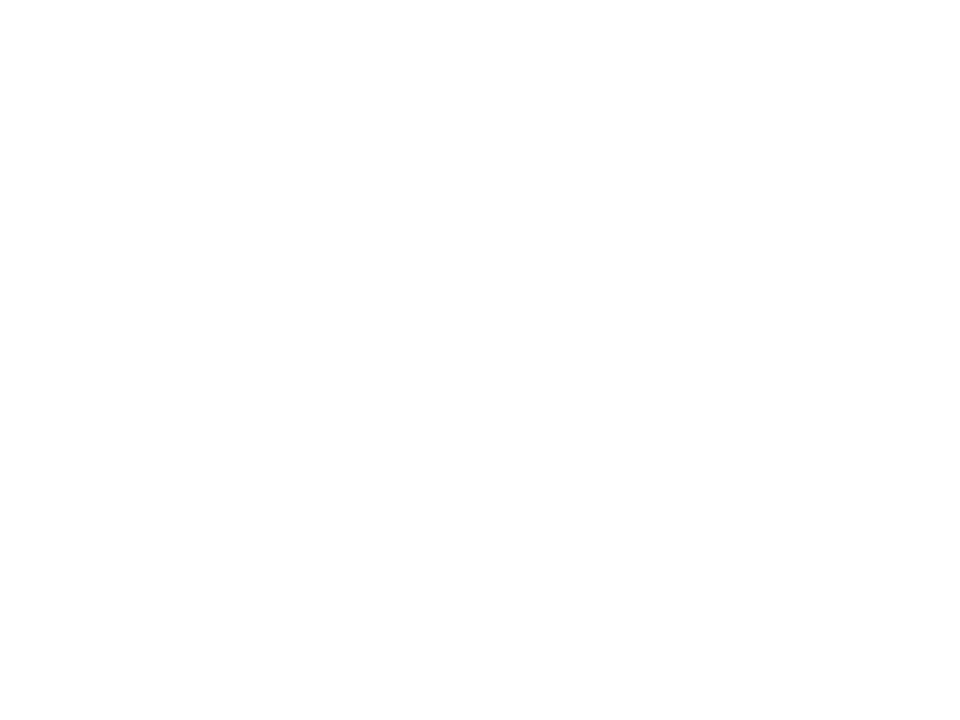 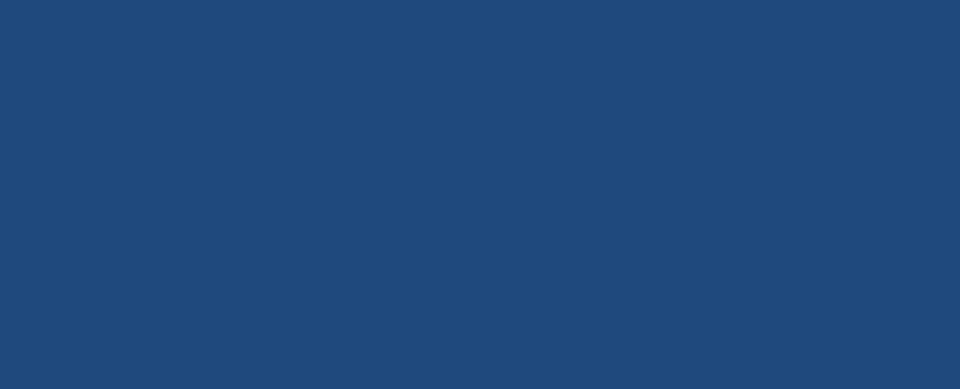 Первомайское сельское поселение
БЮДЖЕТ  ДЛЯ  ГРАЖДАН
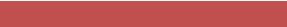 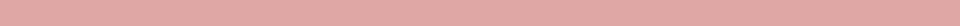 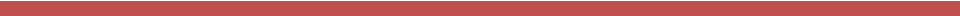 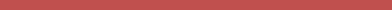 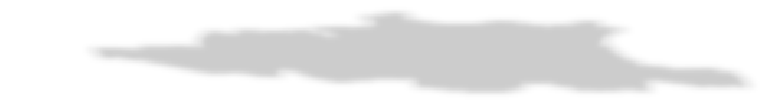 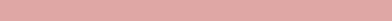 Проект бюджета
 Первомайского сельского поселения Миллеровского  района
 на 2020 год и  на  плановый  период  2021 и 2022 годов
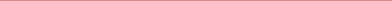 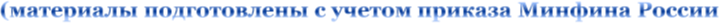 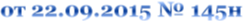 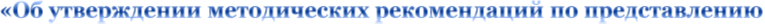 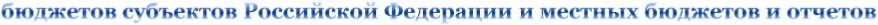 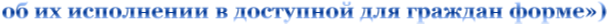 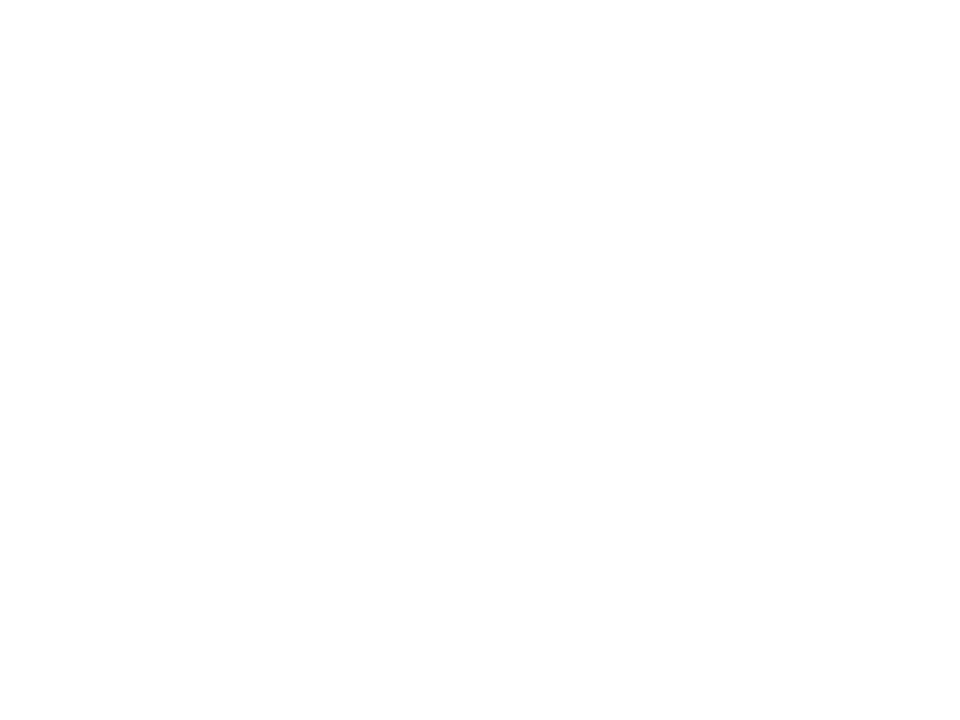 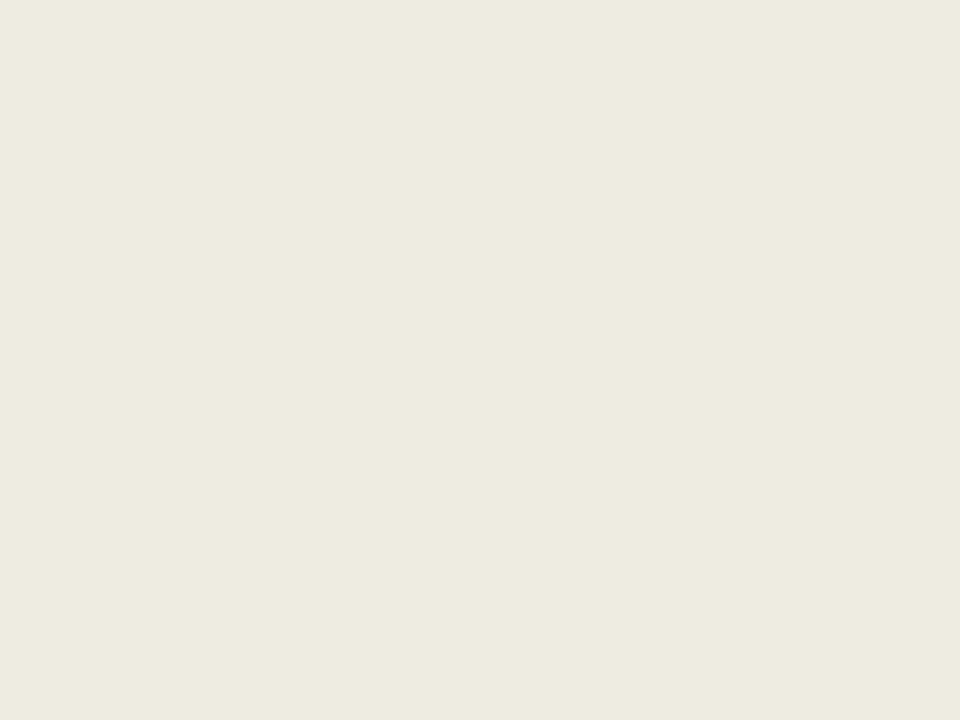 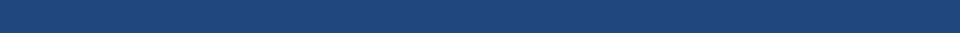 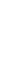 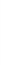 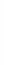 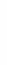 2
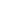 Первомайское сельское поселение
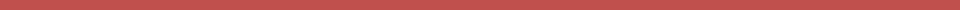 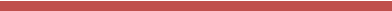 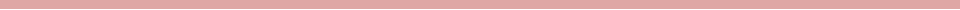 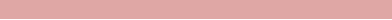 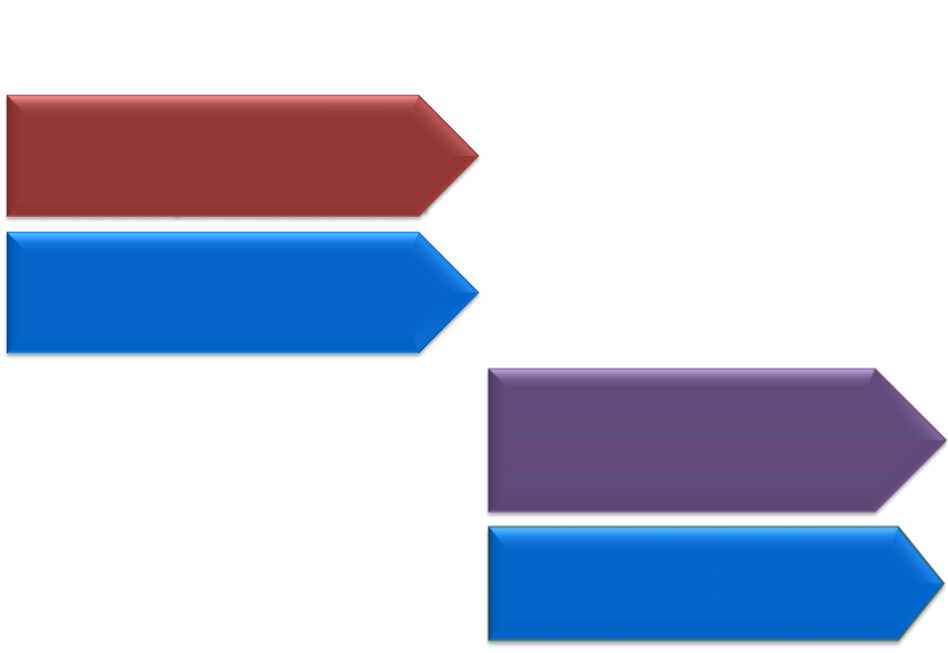 Основа  формирования  проекта  бюджета Первомайского сельского поселения  Миллеровского  района 
 на  2020 год  и  на  плановый  период  2021 и  2022 годов
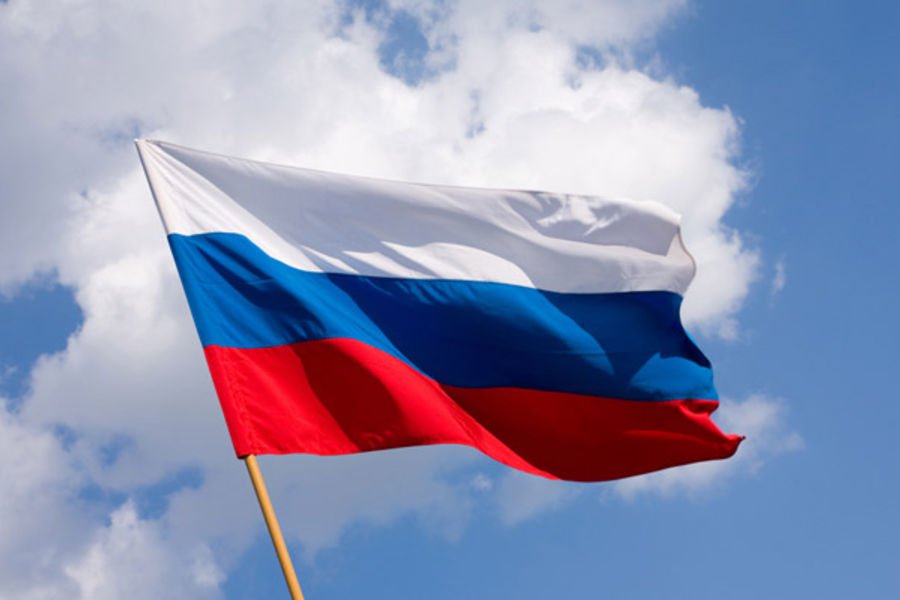 Указ Президента Российской Федерации от
07.05.2018 г. № 204 «О национальных целях
и стратегических задачах развития
Российской Федерации на период до 2024
года»
Проект областного закона «Об областном
бюджете на 2020 год и на плановый период
2021 и 2022 годов»
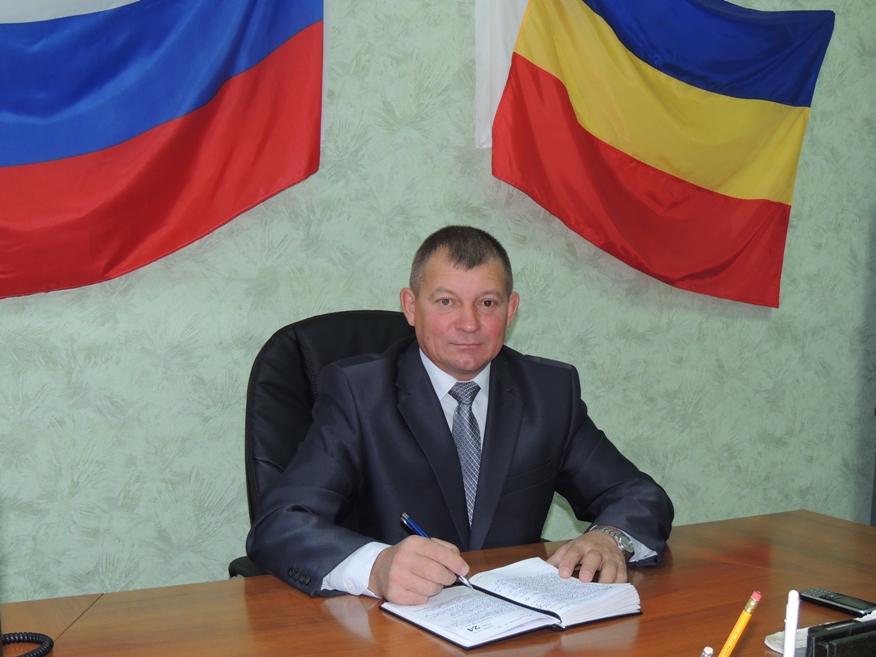 Муниципальные программы 
Первомайского
сельского поселения
Основные направления бюджетной и
налоговой политики Первомайского сельского поселения  на 2020-2022 годы (Постановление Администрации Первомайского сельского  поселения от  28.10.2019 № 125)
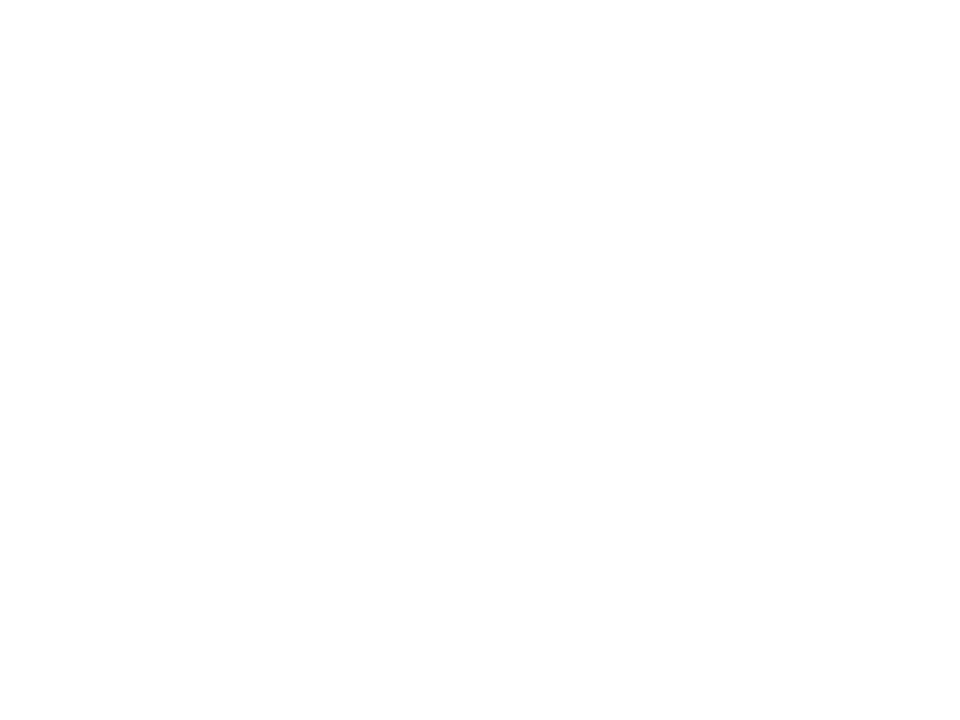 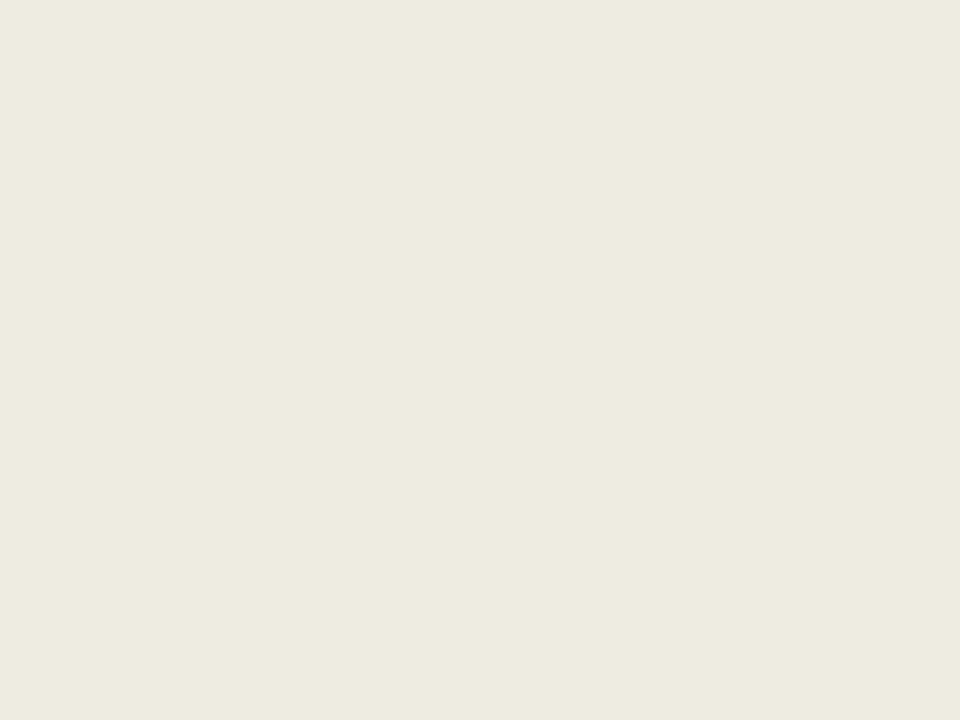 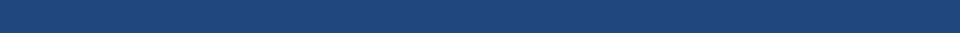 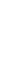 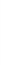 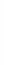 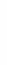 3
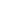 Первомайское сельское поселение
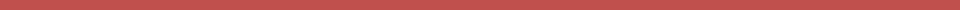 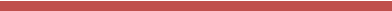 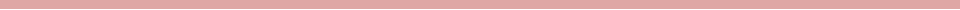 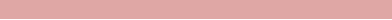 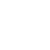 Особенности составления проекта 
бюджета Первомайского сельского поселения Миллеровского  района 
на  2020 год  и  на  плановый  период  2021 и  2022 годов
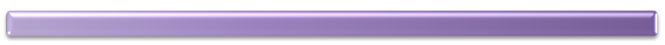 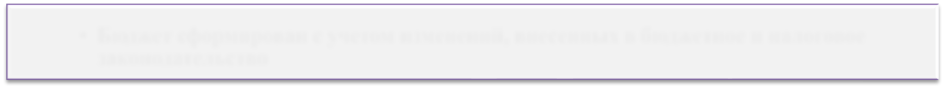 •
Бюджет сформирован с учетом изменений, внесенных в бюджетное и налоговое законодательство
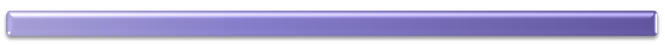 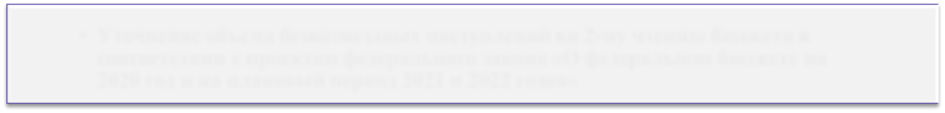 •
Уточнение объема безвозмездных поступлений ко 2-му чтению бюджета в
соответствии с проектом областного закона «Об областном бюджете на
2020 год и на плановый период 2021 и 2022 годов»
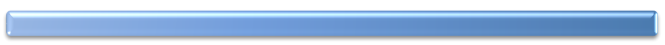 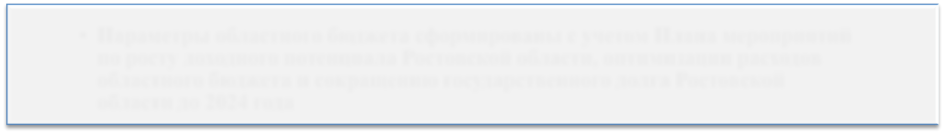 Параметры бюджета Первомайского сельского поселения Миллеровского района 
сформированы с учетом Плана мероприятий по росту доходного потенциала 
Первомайского сельского поселения, оптимизации расходов бюджета 
Первомайского сельского поселения Миллеровского района и сокращению 
муниципального долга Первомайского сельского поселения до 2024 года
•
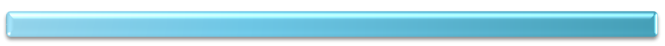 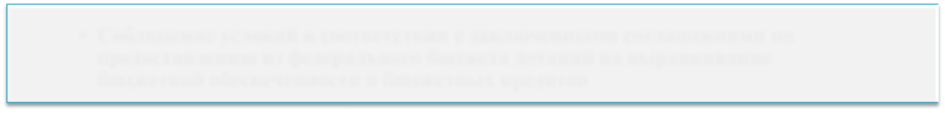 •
Соблюдение условий в соответствии с заключенными соглашениями по предоставлению из областного бюджета дотаций на выравнивание бюджетной обеспеченности и бюджетных кредитов
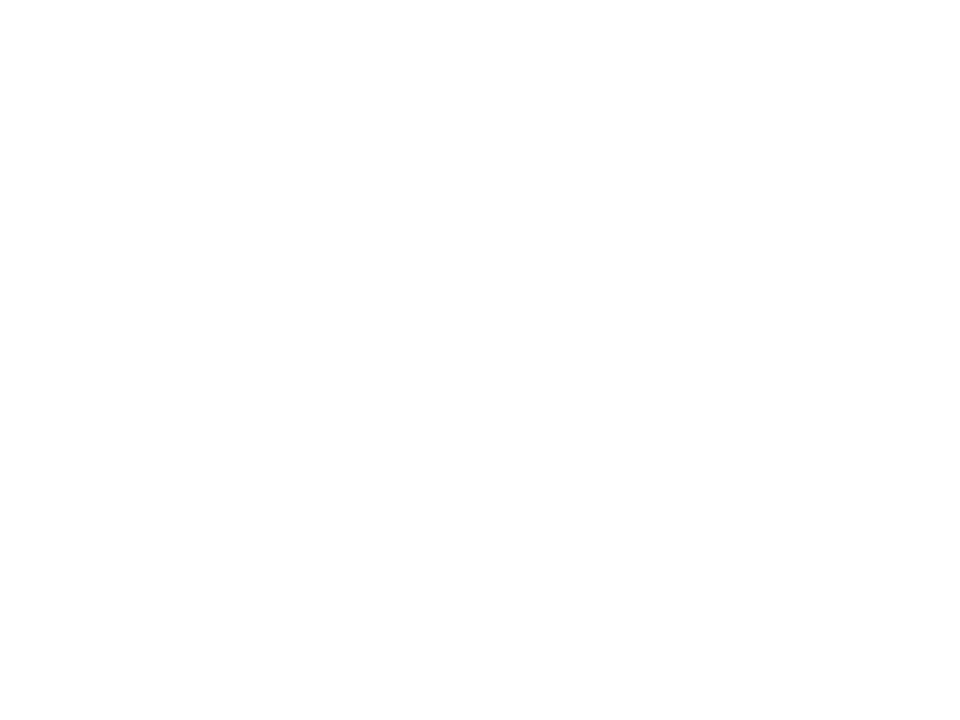 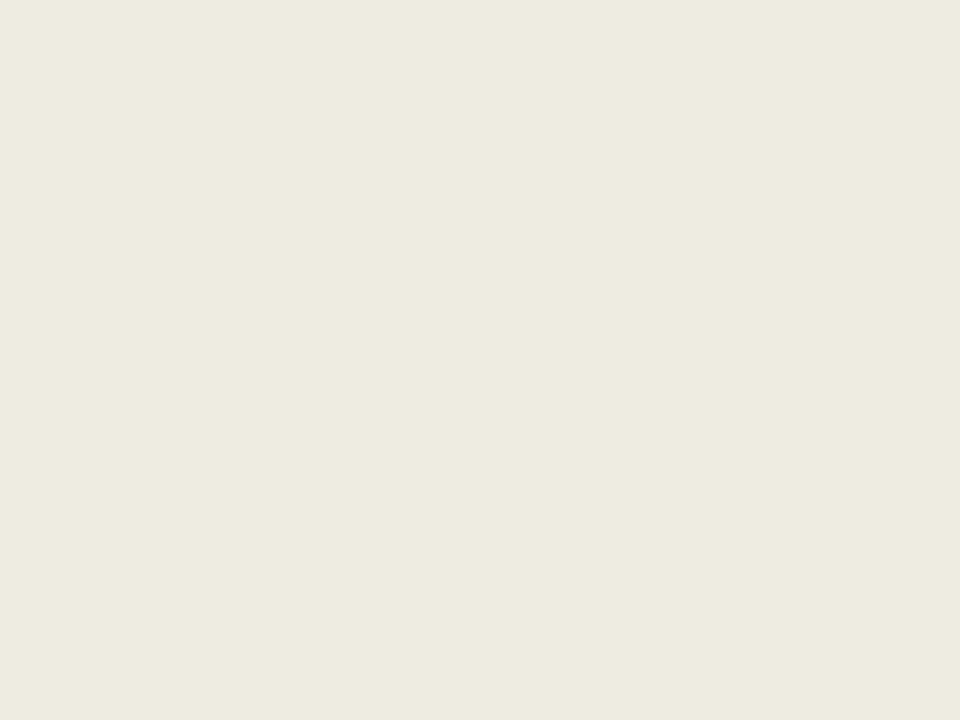 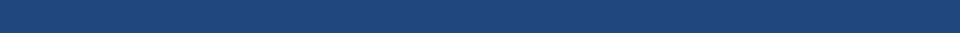 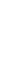 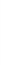 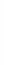 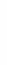 4
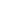 Первомайское сельское поселение
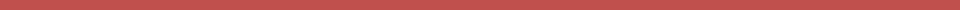 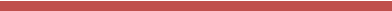 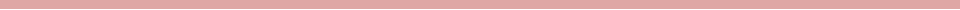 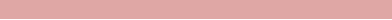 Основные  направления  бюджетной  и  налоговой
политики  Первомайского сельского поселения  на  2020-2022 годы
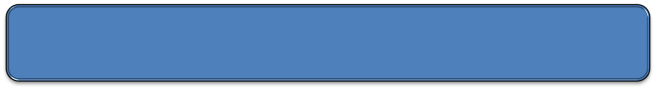 Утверждены постановлением Администрации Первомайского
сельского поселения от 28.10.2019 № 125
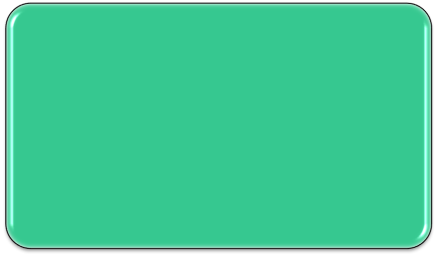 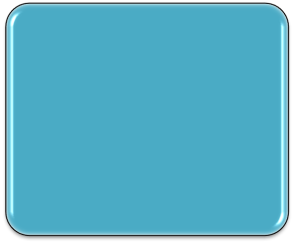 • Обеспечение
сбалансированности и
устойчивости бюджетной
системы
Указ Президента РФ от
07.05.2018 N 204
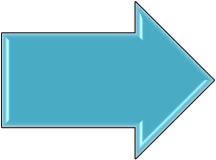 «О национальных
целях и стратегических
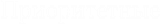 задачах развития
• Экономический рост
• Повышение уровня жизни
граждан
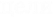 Российской Федерации
на период до 2024
года»
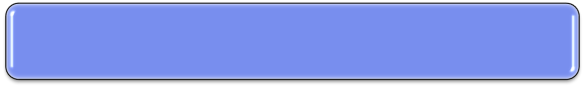 Ключевые задачи
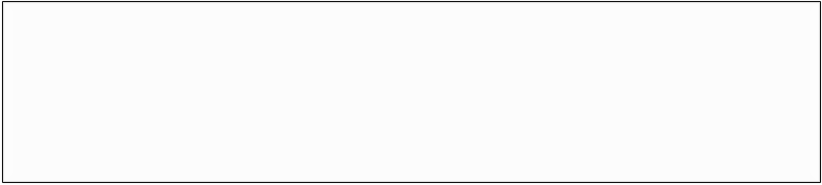 • Реализация  Указов  Президента  РФ
• Достижение  целей  социально-экономического
развития  Первомайского сельского поселения
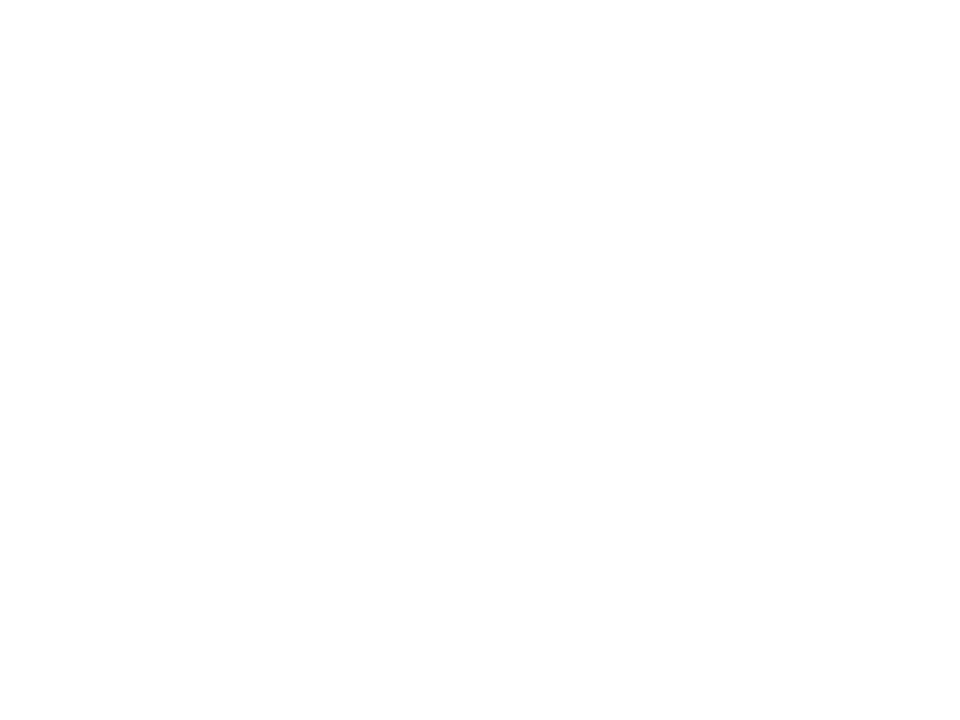 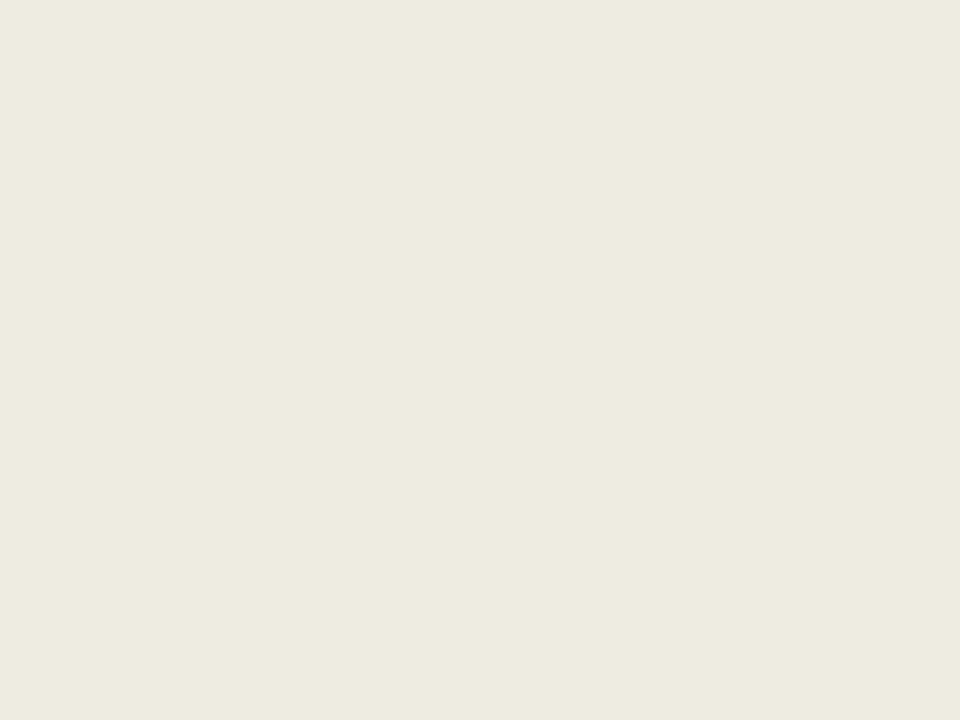 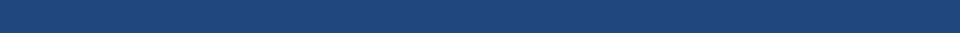 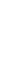 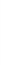 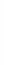 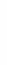 5
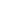 Первомайское сельское поселение
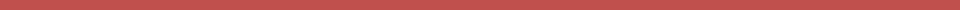 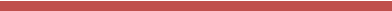 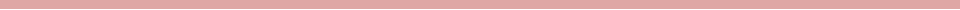 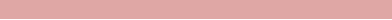 Основные  приоритеты  Первомайского сельского поселения
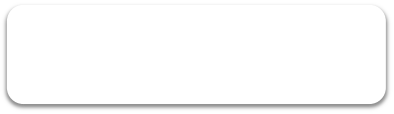 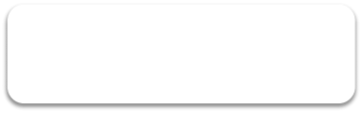 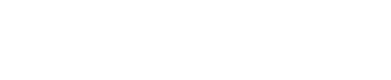 Обеспечение социального
благополучия населения
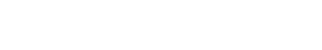 Экономический рост
Пути  реализации  бюджетной  политики
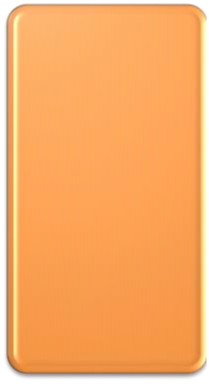 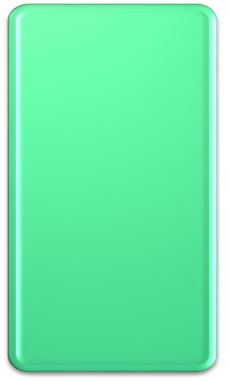 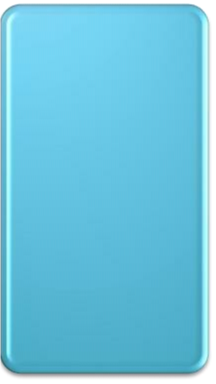 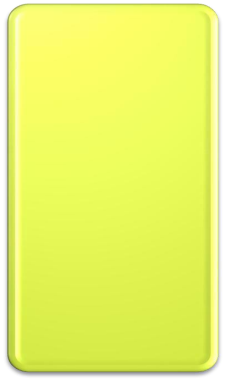 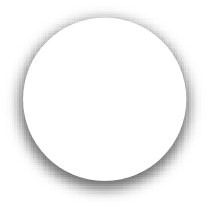 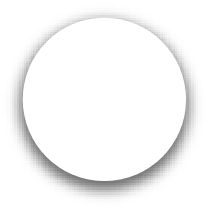 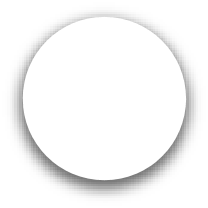 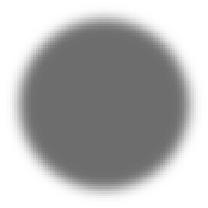 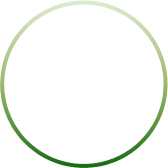 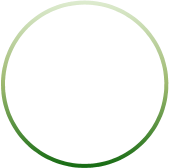 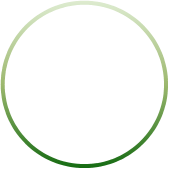 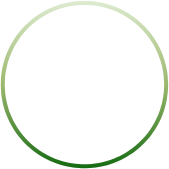 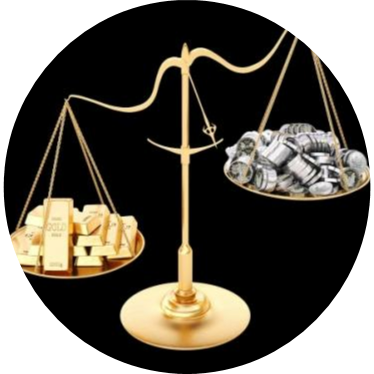 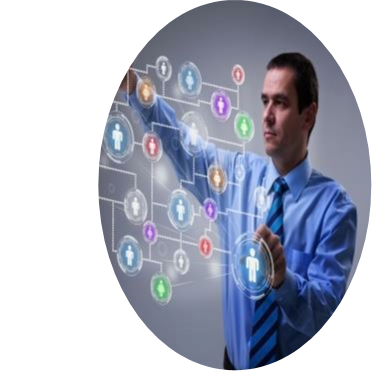 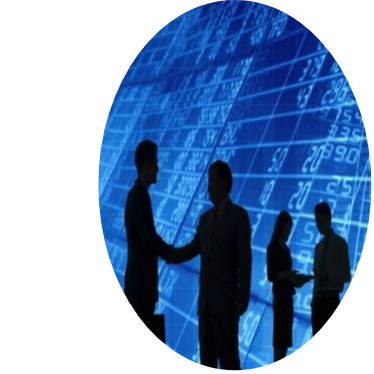 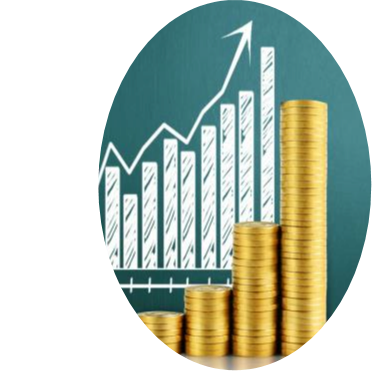 Эффективность
и приоритизация
бюджетных
расходов
РОСТ 
собственных
доходов
Стимулирование
инвестиционной
активности
Сбалансированность местных
бюджетов
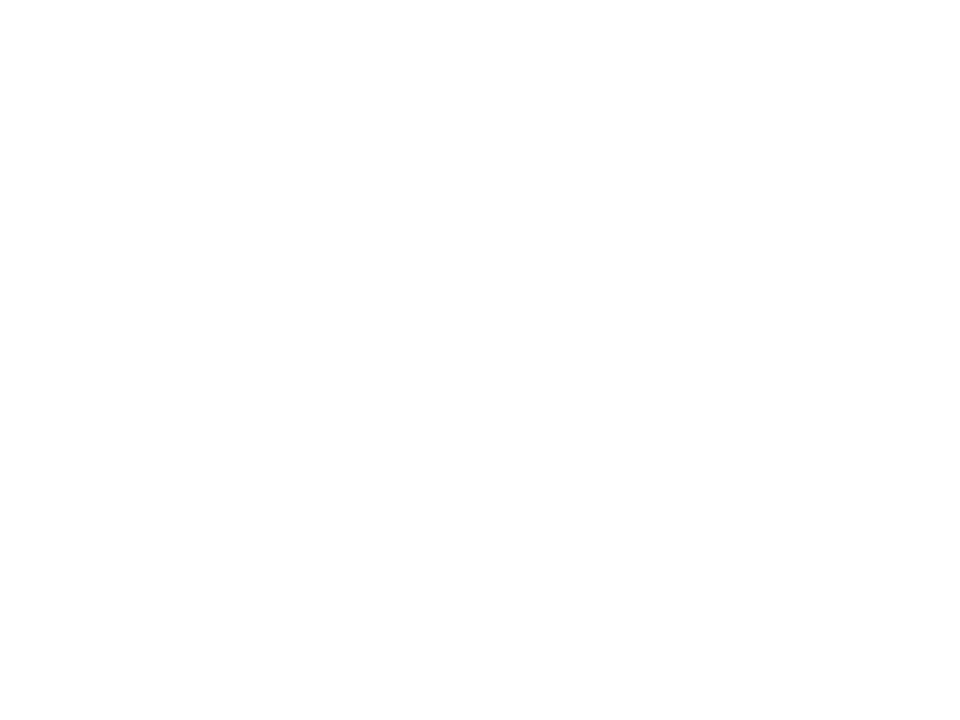 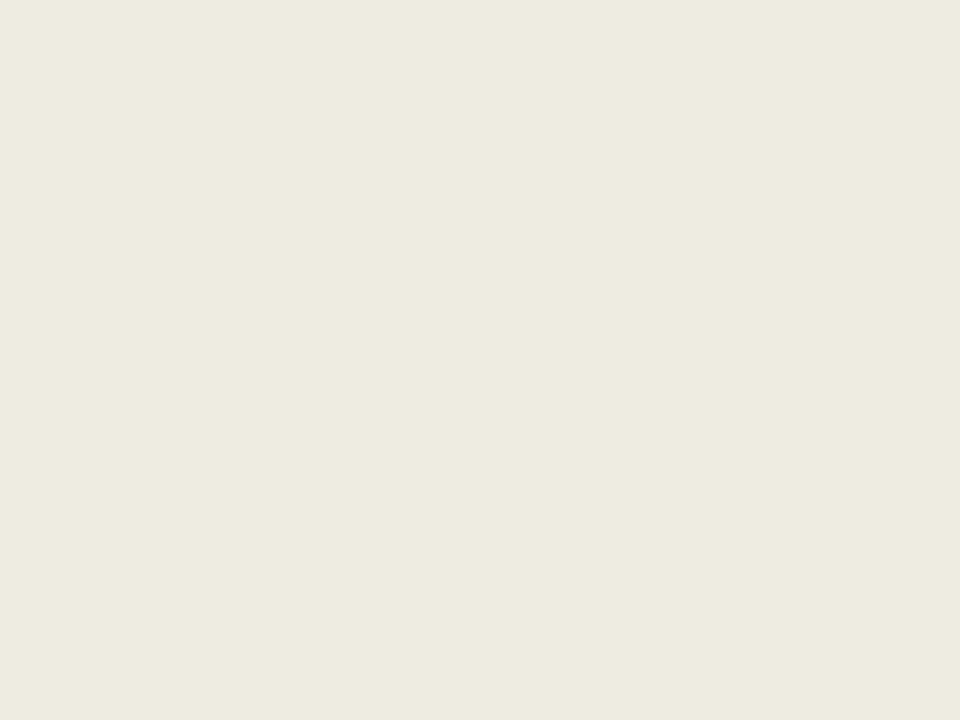 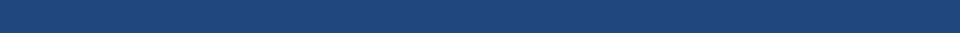 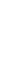 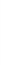 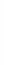 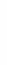 6
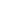 Первомайское сельское поселение
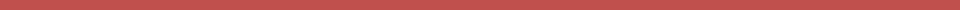 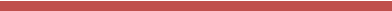 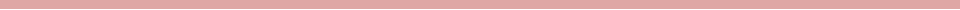 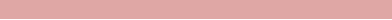 Меры, принимаемые  для  обеспечения  сбалансированности
бюджета Первомайского сельского поселения Миллеровского  района
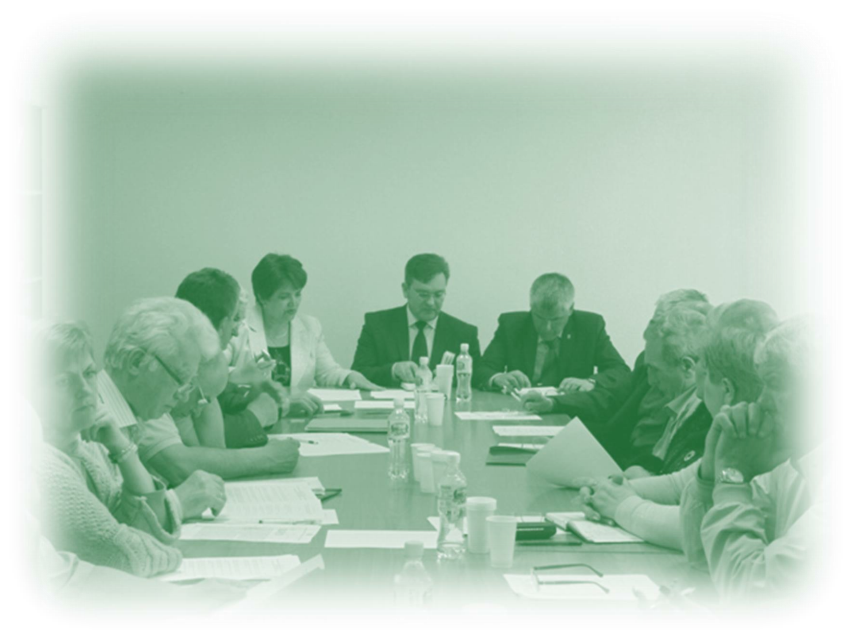 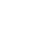 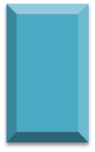 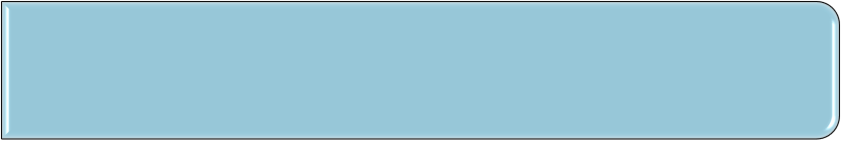 • План мероприятий по росту доходного потенциала 
Первомайского сельского поселения, оптимизации расходов 
бюджета Первомайского сельского поселения Миллеровского
района и сокращению муниципального долга Первомайского 
сельского поселения до 2024 года, утверждённый распоряжением
 Администрации Первомайского сельского поселения 05.06.2019  № 32
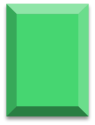 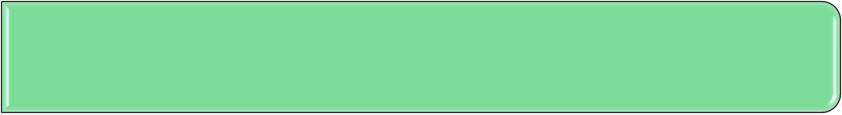 • Проведение взвешенной долговой политики
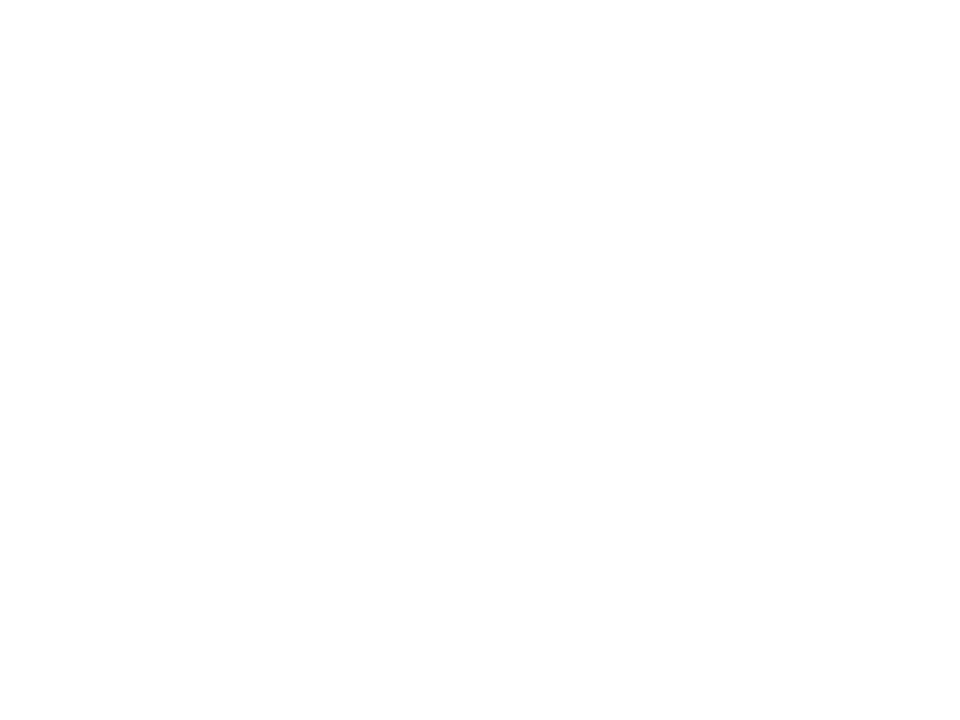 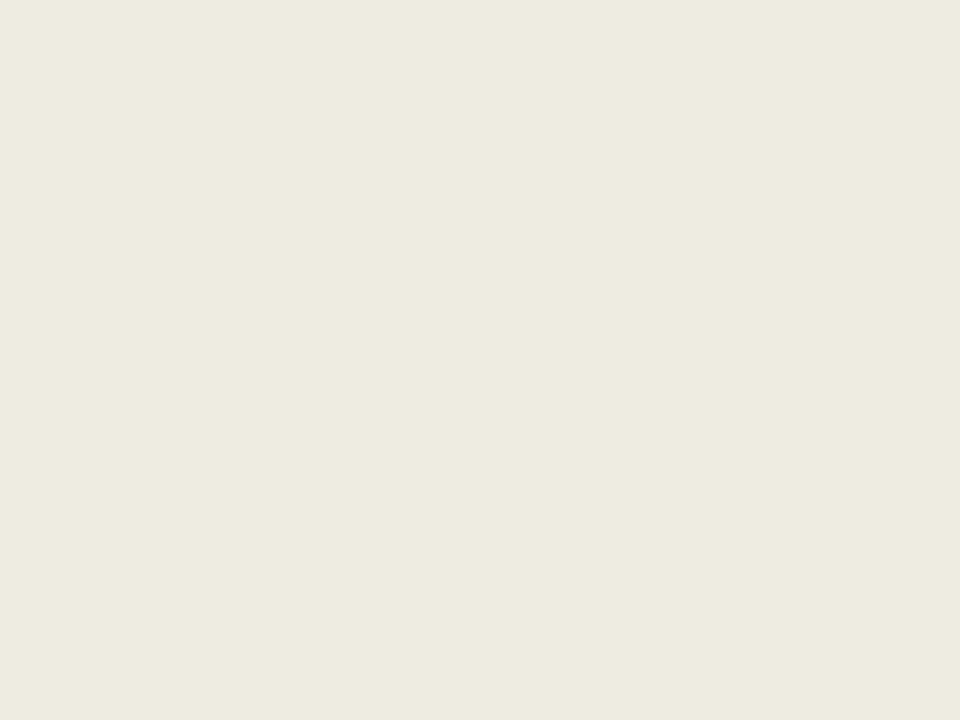 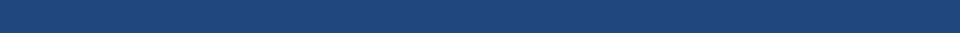 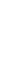 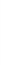 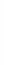 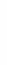 7
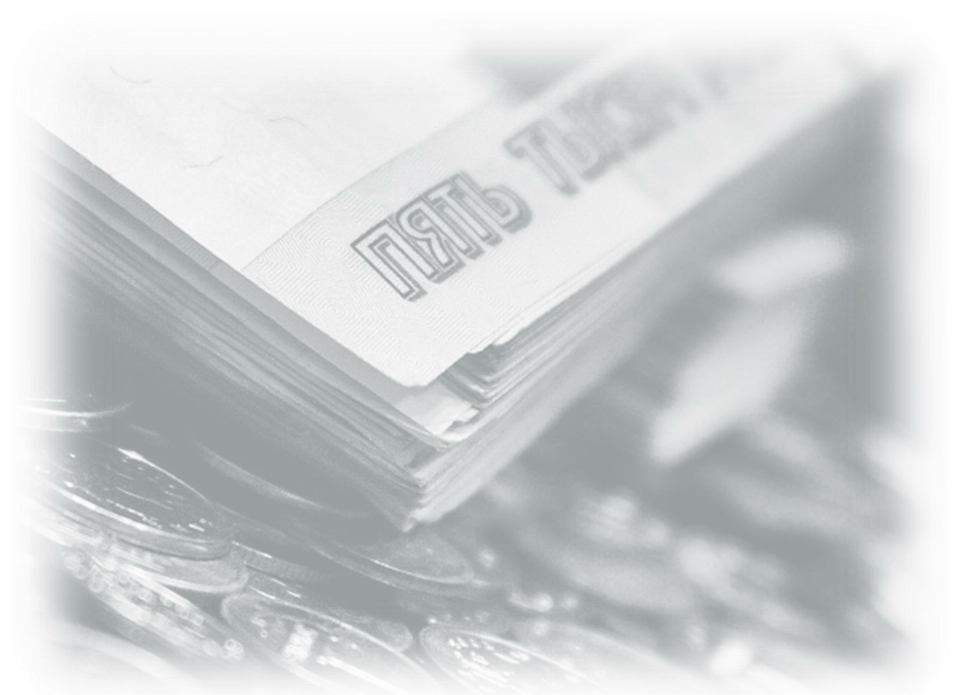 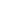 Первомайское сельское поселение
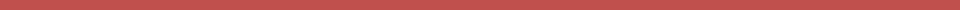 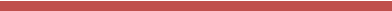 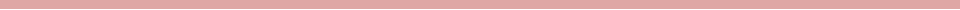 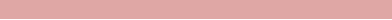 Основные  характеристики 
бюджета Первомайского сельского поселения Миллеровского района 
на  2020-2022 годы
тыс. рублей
Проект бюджета
Проект
Проект
Проект
на 2019
д 
(I чтение)
г
о
а
на 2020 год
б
ю
д
ж
е
т
а
на 2021 год
б
ю
д
ж
е
т
а
на 2022 год
б
ю
д
ж
е
т
Показатель
I. Доходы, всего
10353,9
11936,6
8869,4
8861,4
Налоговые и
неналоговые
доходы
8035,1
8303,5
6778,8
7800,3
Безвозмездные
поступления *
557,9
3 575,1
4 136,3
834,3
II. Расходы, всего
10353,9
11 936,6
9603,6
9671,7
III. Дефицит,
Профицит
-0,0
0,0
- 810,3
- 734,2
* - Объем межбюджетных трансфертов будет уточнен ко второму чтению проекта областного
бюджета
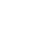 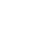 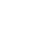 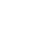 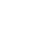 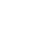 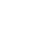 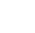 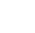 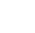 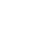 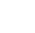 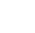 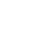 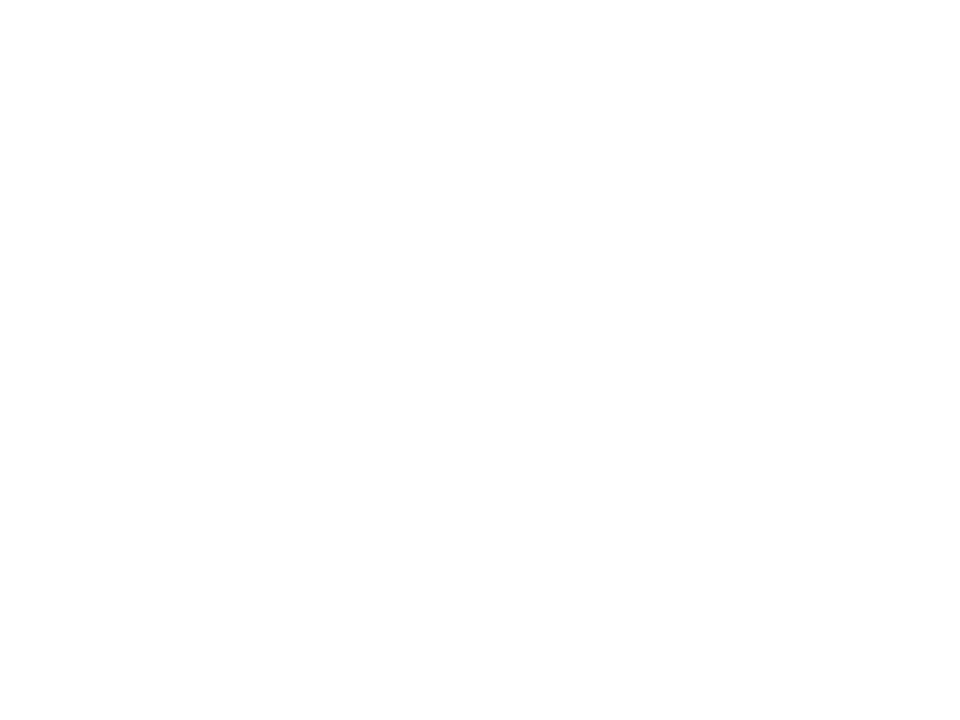 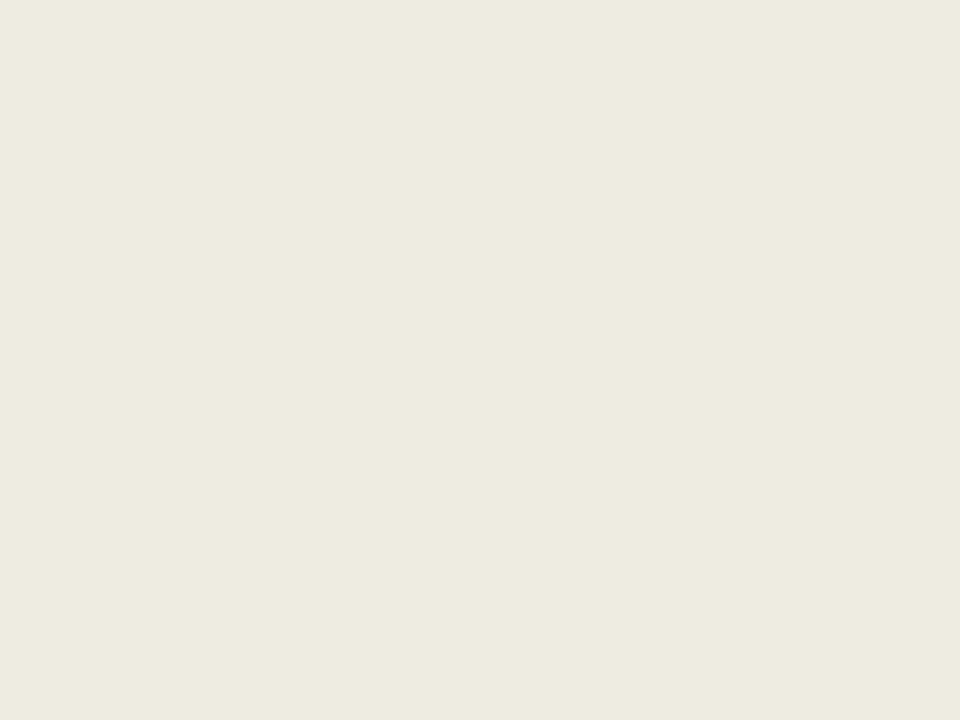 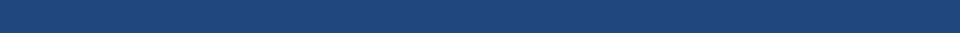 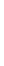 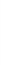 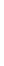 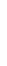 8
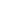 Первомайское сельское поселение
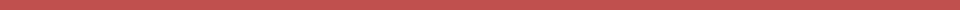 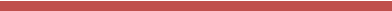 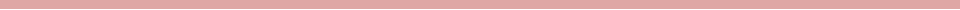 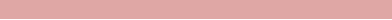 Основные  параметры 
бюджета Первомайского сельского поселения  Миллеровского района
 на 2020 год
Расходы бюджета
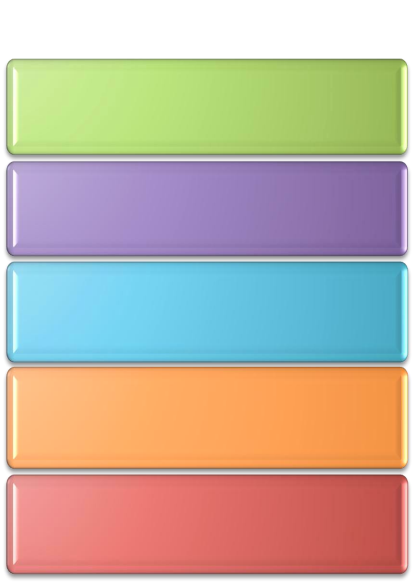 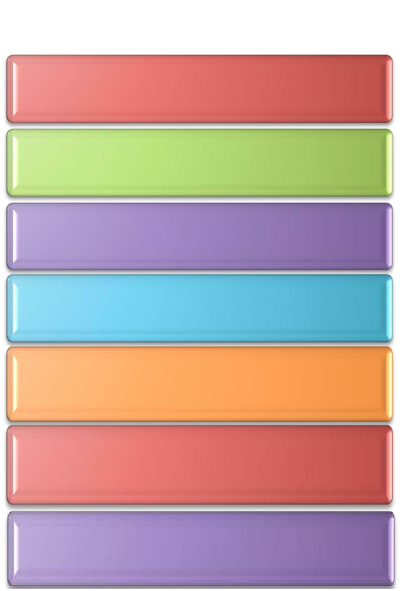 Доходы бюджета
11 936,6
11936,6
тыс
. р
у
блей
тыс. рублей
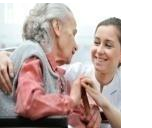 Социальная  политика
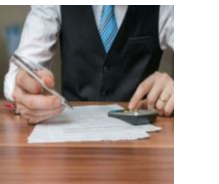 Налог  на  доходы  физических  лиц
200,4
3764,0
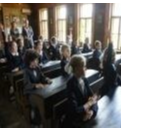 Образование
10,3
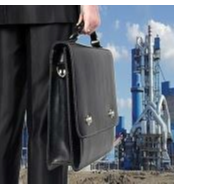 Налог  на  имущество физических лиц
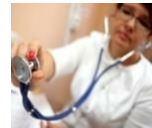 199,5
Национальная экономика
10,0
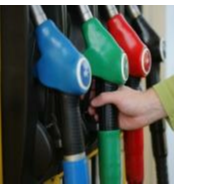 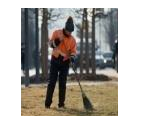 Земельный налог
Жилищно-коммунальное  хозяйство
841,6
3343,9
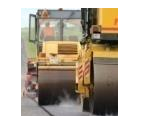 Культура и кинематография
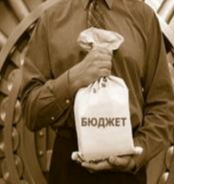 Безвозмездные поступления
5775,1
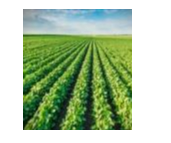 4136,3
Национальная безопасность 
и правоохранительная деятельность
53,0
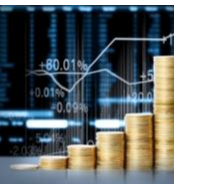 Иные  доходы
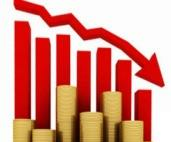 492,9
Иные  расходы
5 046,2
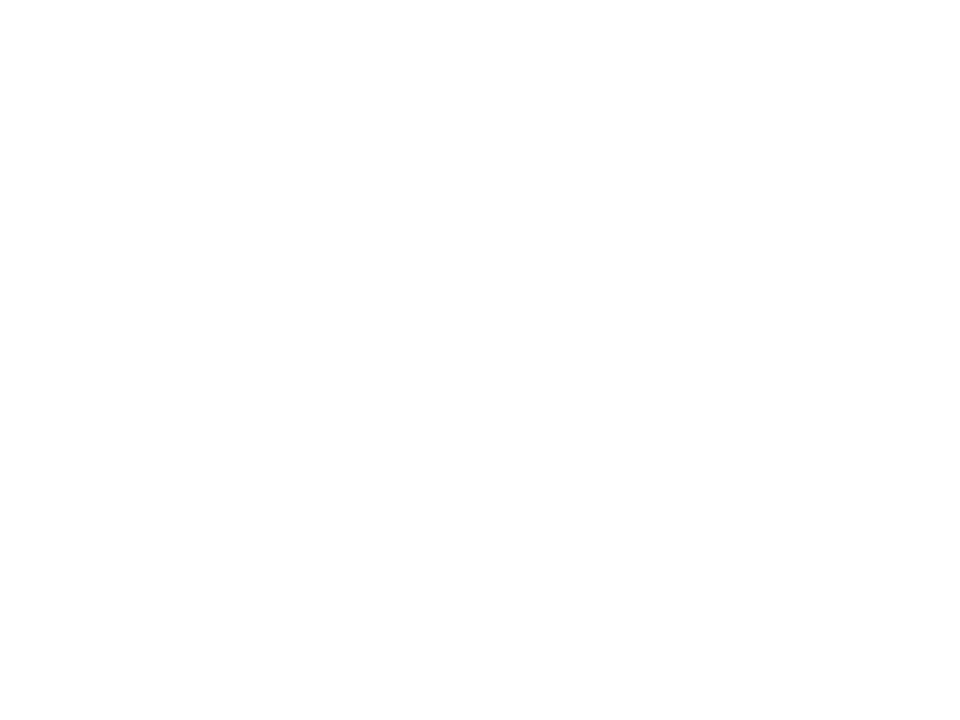 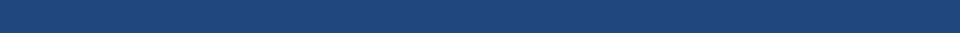 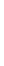 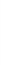 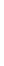 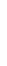 9
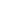 Первомайское сельское поселение
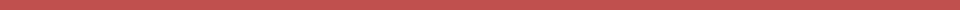 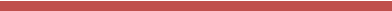 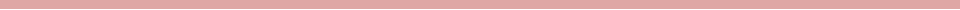 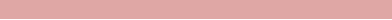 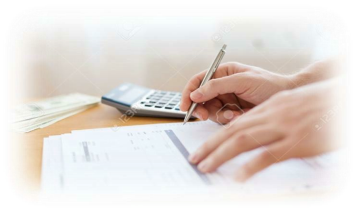 ДИНАМИКА  ДОХОДОВ  БЮДЖЕТА
ПЕРВОМАЙСКОГО СЕЛЬСКОГО ПОСЕЛЕНИЯ МИЛЛЕРОВСКОГО  РАЙОНА
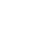 2019 год (I чтение)
2020 год (I чтение)
Безвозмездные поступления
Налоговые и неналоговые доходы
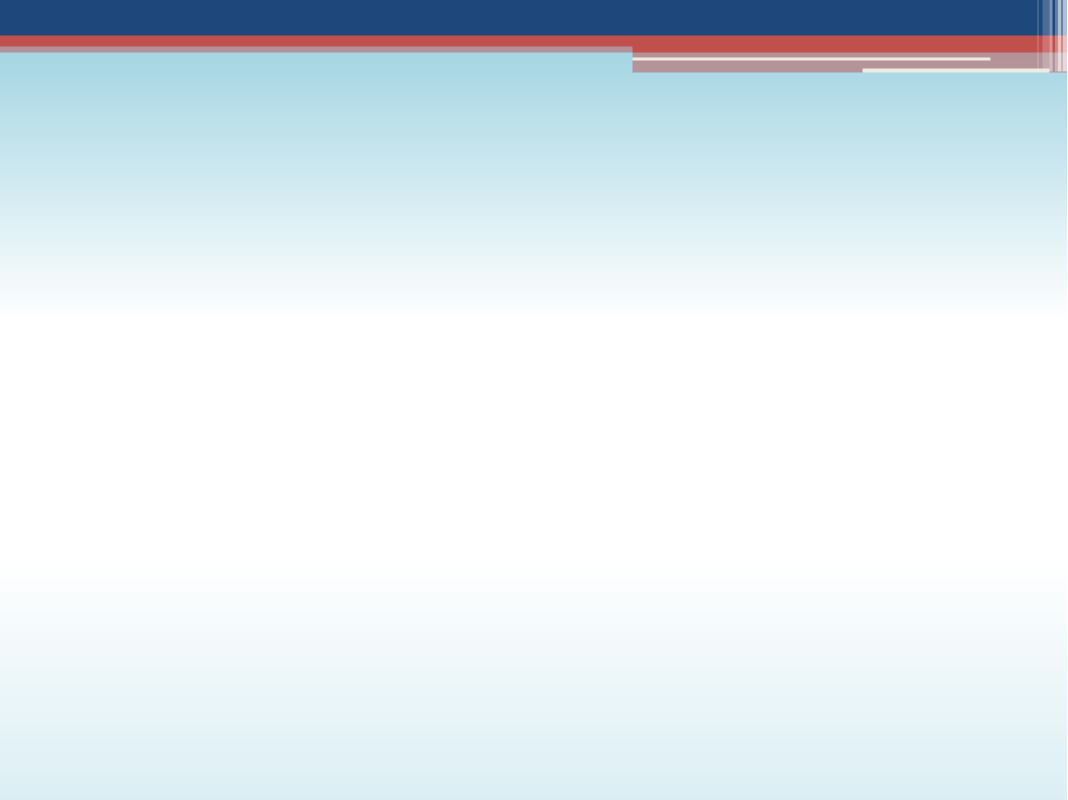 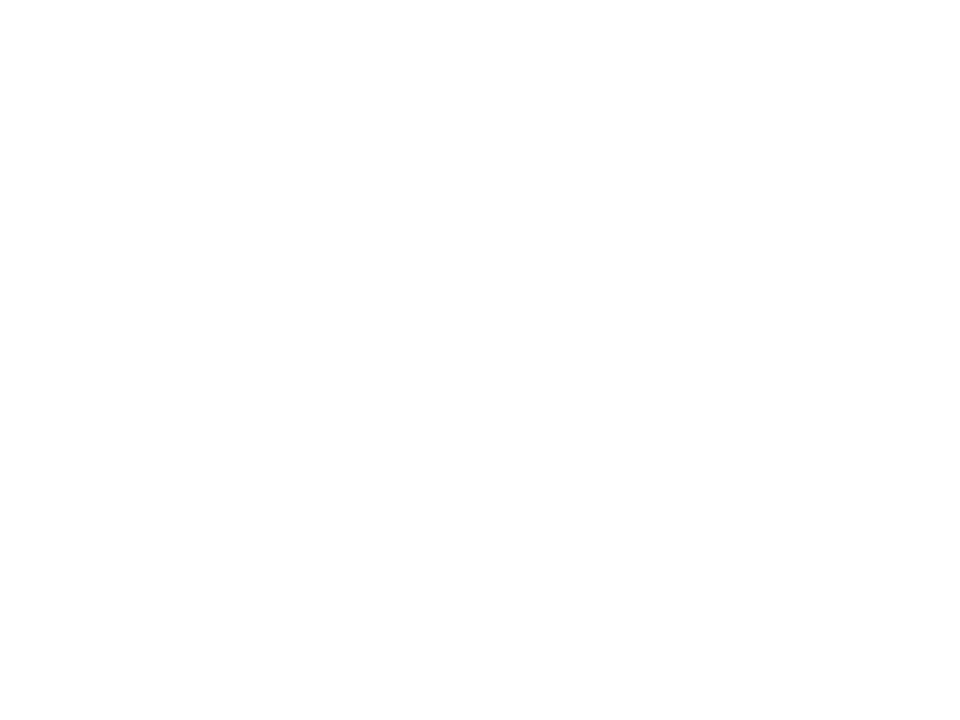 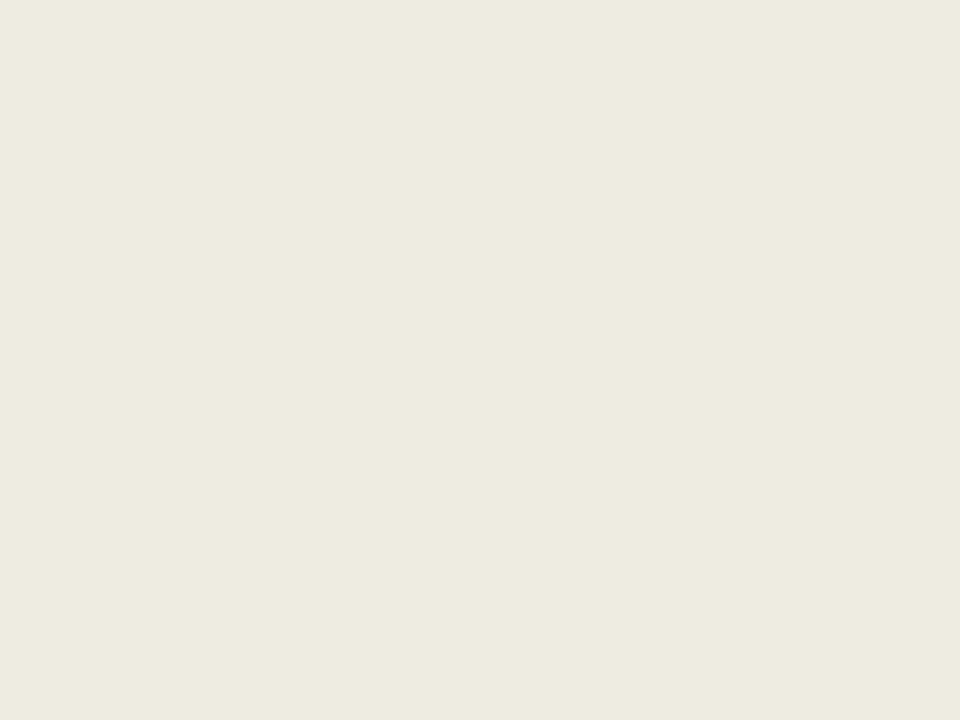 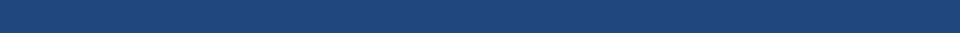 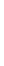 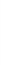 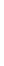 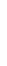 11
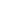 Первомайского сельского поселения
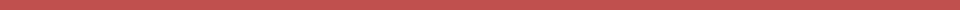 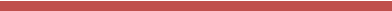 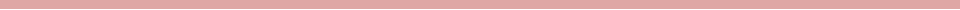 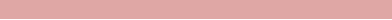 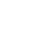 СОБСТВЕННЫЕ  ДОХОДЫ  БЮДЖЕТА ПЕРВОМАЙСКОГО СЕЛЬСКОГО ПОСЕЛЕНИЯ МИЛЛЕРОВСКОГО РАЙОНА
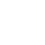 тыс. рублей
2019 год
(I чтение)
Проект
Проект
Проект
2020
2021
2022
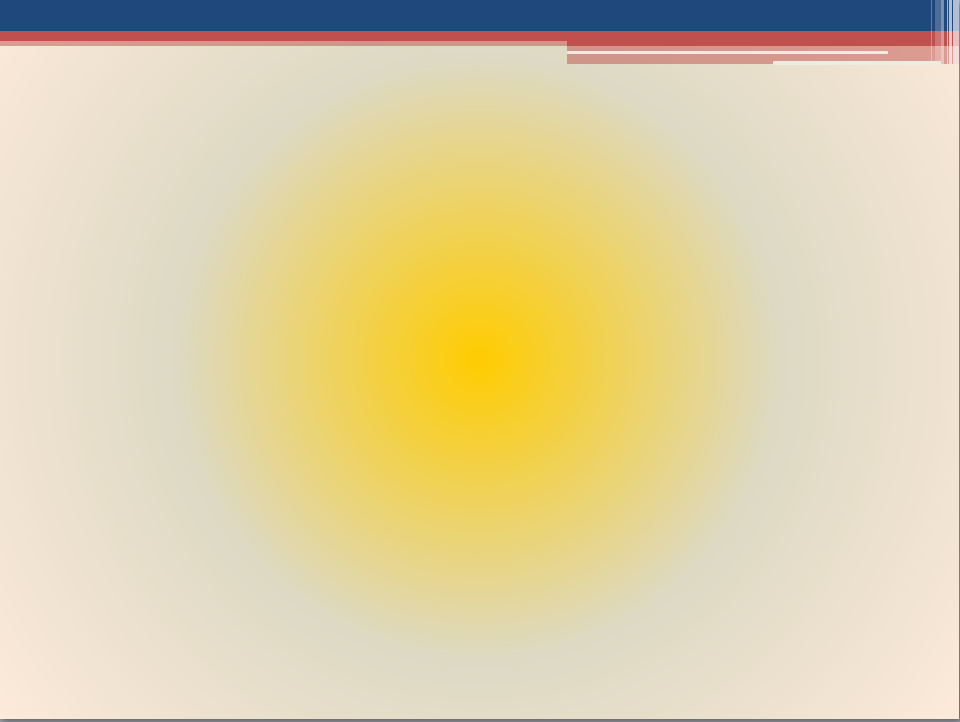 12
Первомайское сельское поселение
СТРУКТУРА НАЛОГОВЫХ И НЕНАЛОГОВЫХ ДОХОДОВ 
БЮДЖЕТА ПЕРВОМАЙского сельского поселения Миллеровского района 
В 2020 ГОДУ
Всего                    7800,3тыс. рублей
Доходы получаемые в виде арендной платы – 255,4
Налог на доходы физических лиц – 3764,0
Земельный налог – 3343,9
Иные собственные доходы – 50,7
Налог на имущество физических лиц – 199,5
Государственная пошлина– 23,2
Единый сельскохозяйственный налог – 163,6
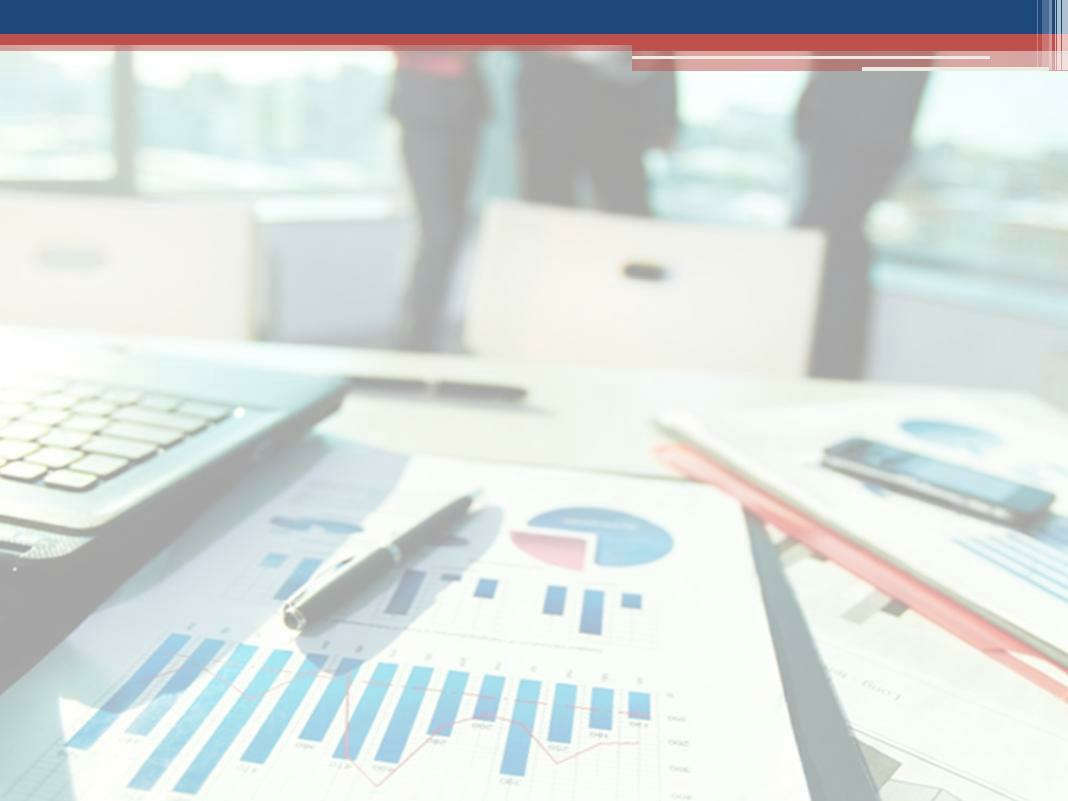 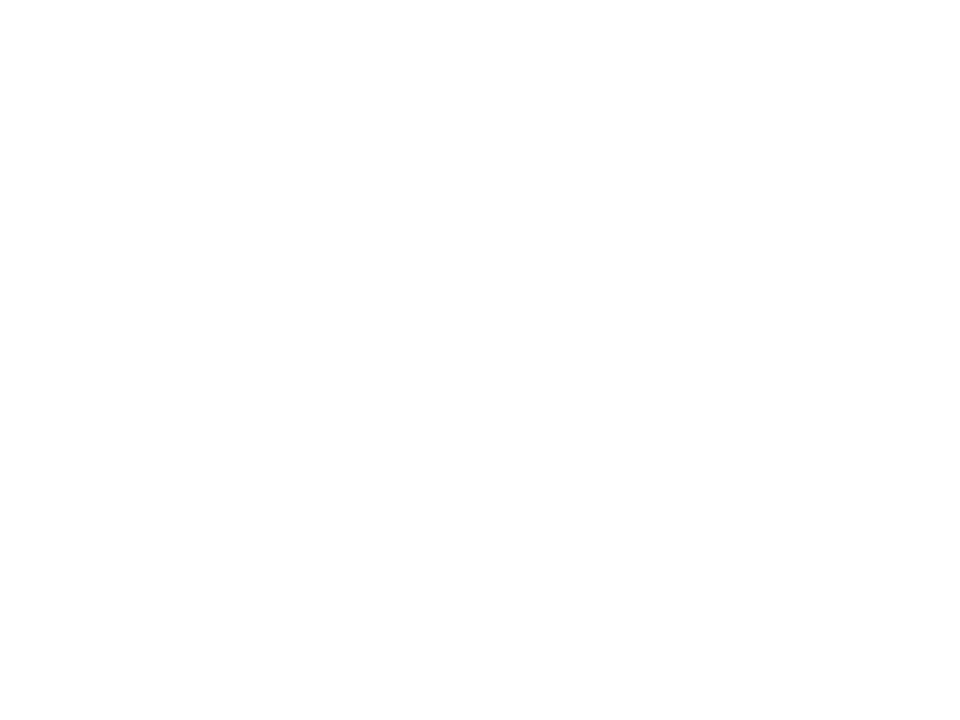 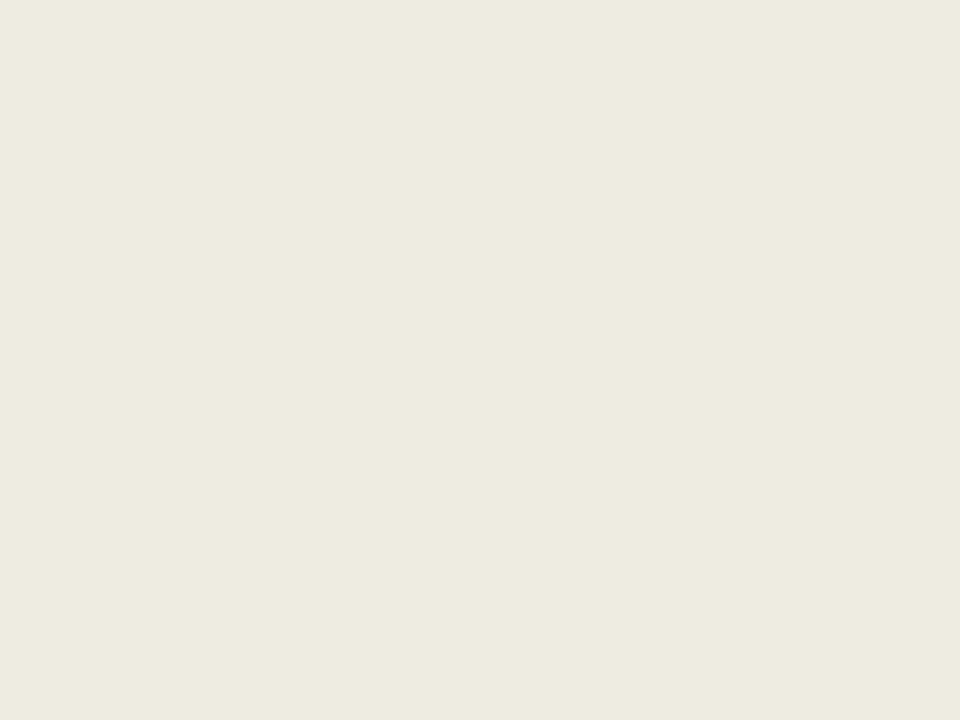 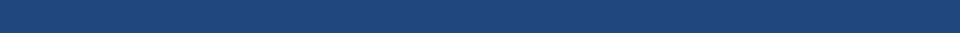 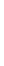 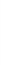 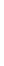 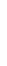 13
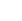 Первомайское сельское поселение
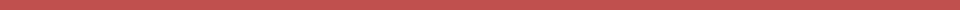 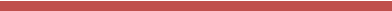 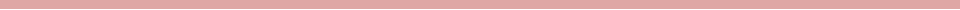 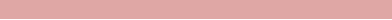 ДИНАМИКА  ПОСТУПЛЕНИЙ  НАЛОГА  НА ДОХОДЫ  ФИЗИЧЕСКИХ  ЛИЦ  
В  БЮДЖЕТ ПЕРВОМАЙСКОГО СЕЛЬСКОГО ПОСЕЛЕНИЯ МИЛЛЕРОВСКОГО  РАЙОНА
тыс. рублей
105,0 %
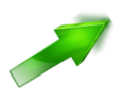 105,4 %
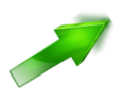 105,4 %
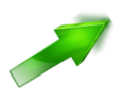 4165,6
3967,2
3332,5
3764,0
2019 год  
(I чтение)
Проект 2020
Проект 2021
Проект 2022
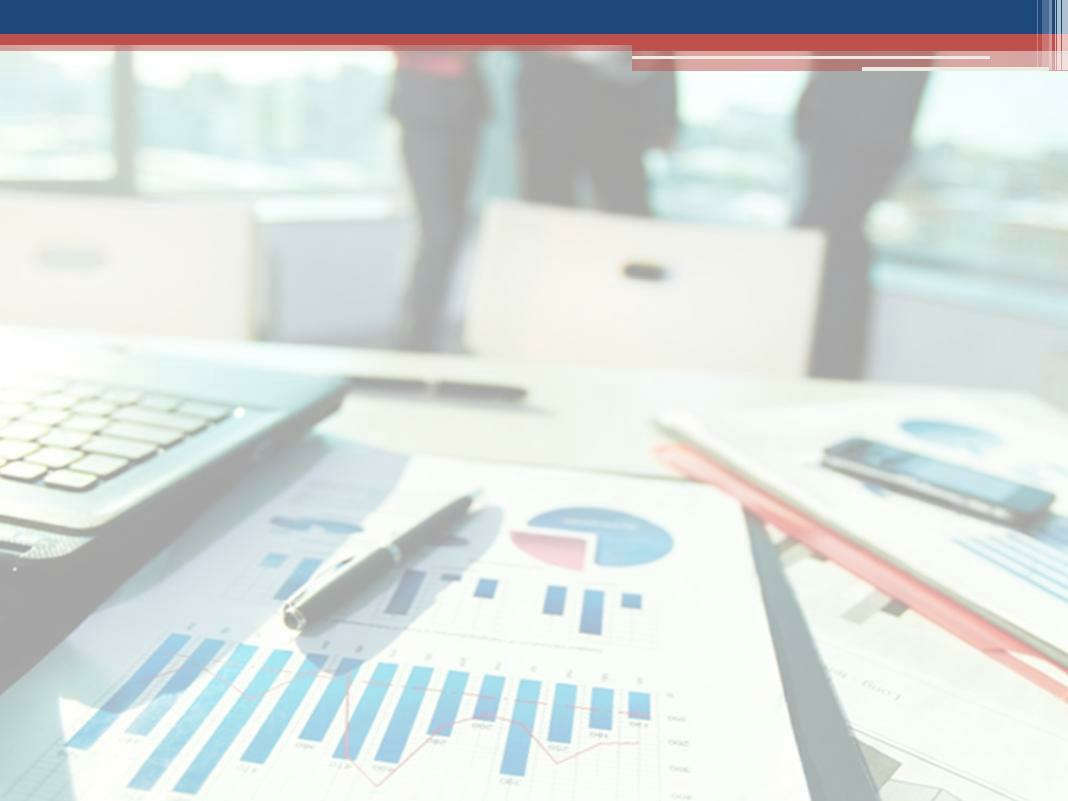 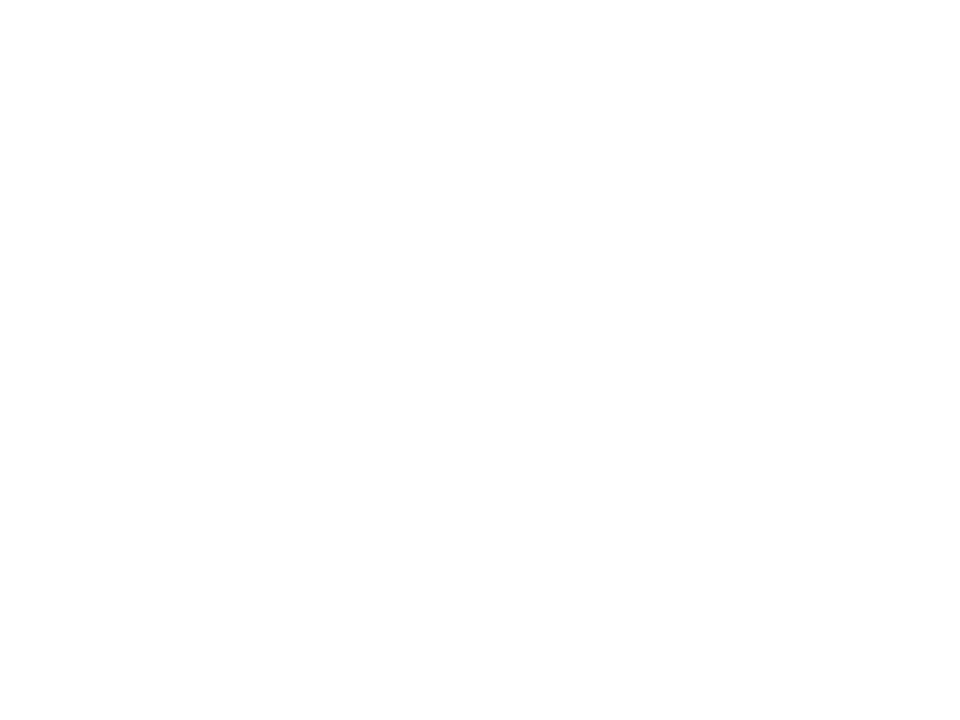 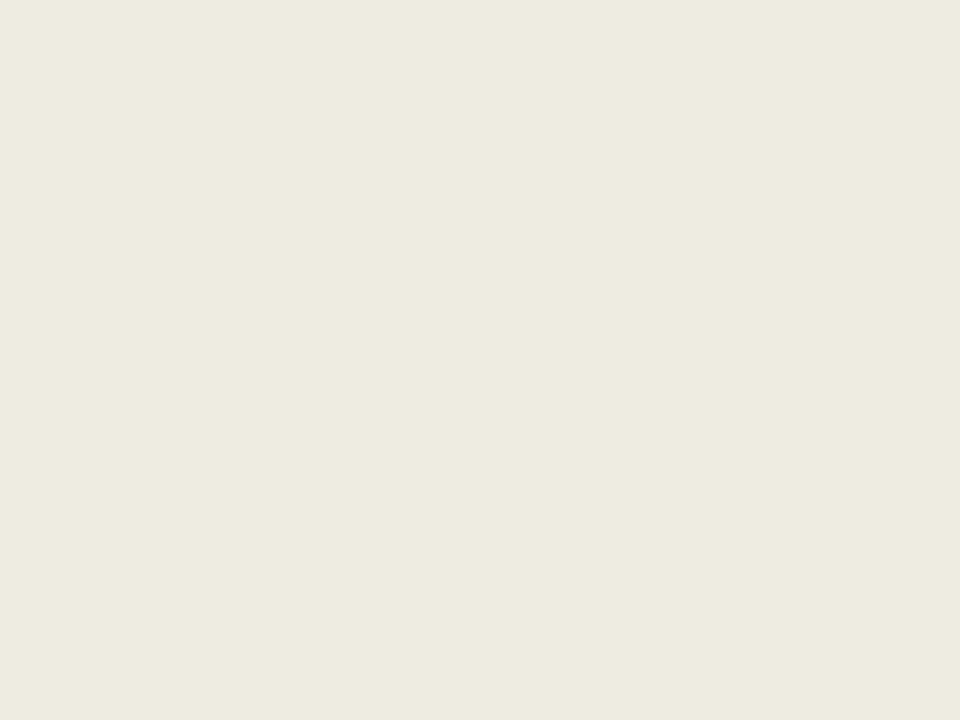 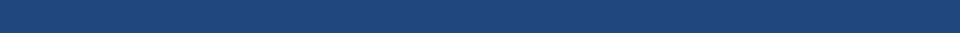 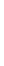 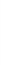 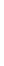 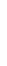 14
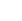 Первомайское сельское поселение
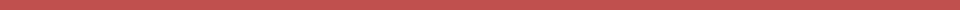 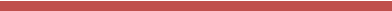 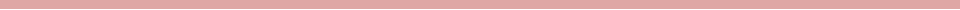 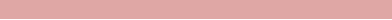 БЕЗВОЗМЕЗДНЫЕ ПОСТУПЛЕНИЯ  
В  БЮДЖЕТ ПЕРВОМАЙСКОГО СЕЛЬСКОГО ПОСЕЛЕНИЯ МИЛЛЕРОВСКОГО  РАЙОНА
тыс. рублей
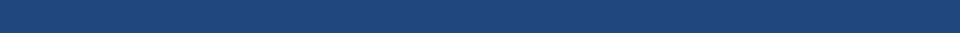 16
Первомайское сельско поселение
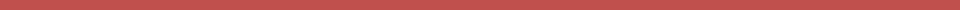 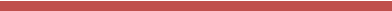 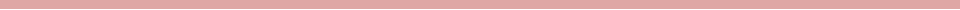 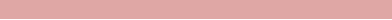 Динамика  расходов  
бюджета Первомайского сельского поселения  Миллеровского  района
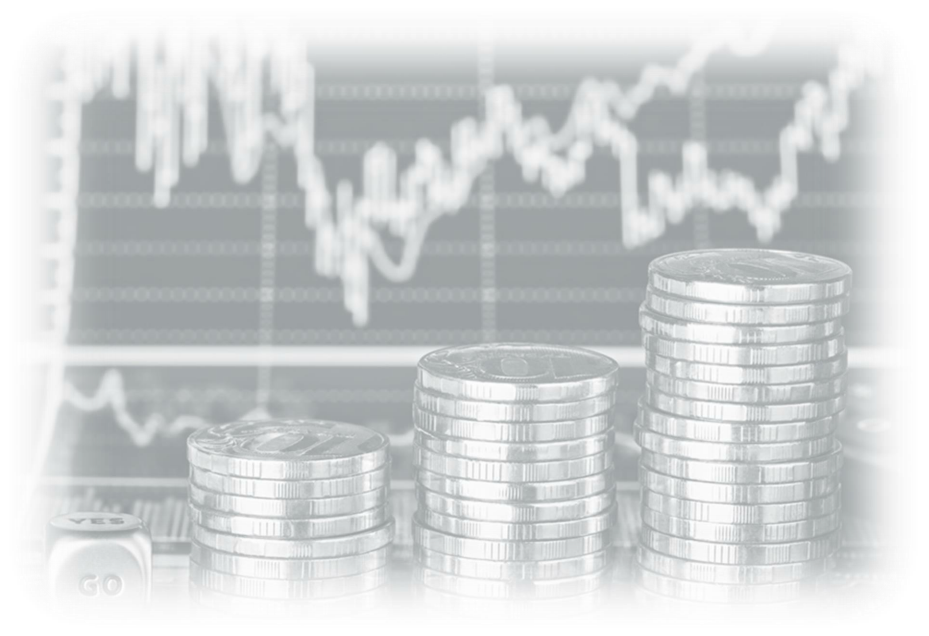 За счет безвозмездных поступлений
2020 год (I чтение)
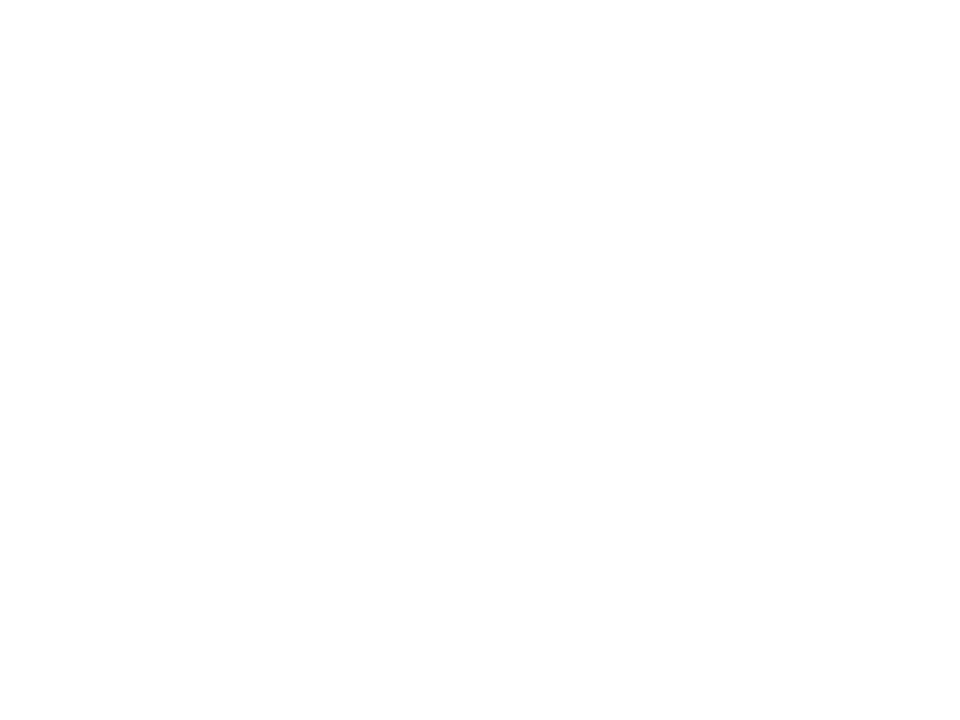 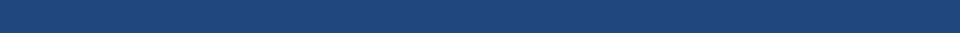 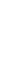 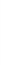 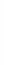 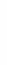 17
17
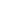 Колодезянское сельское поселение
Первомайское сельско поселение
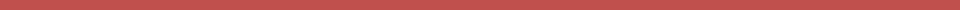 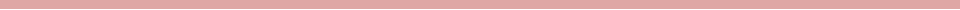 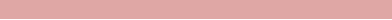 Структура  расходов  по  разделам  бюджетной  классификации  (тыс.  рублей)
907 605,5
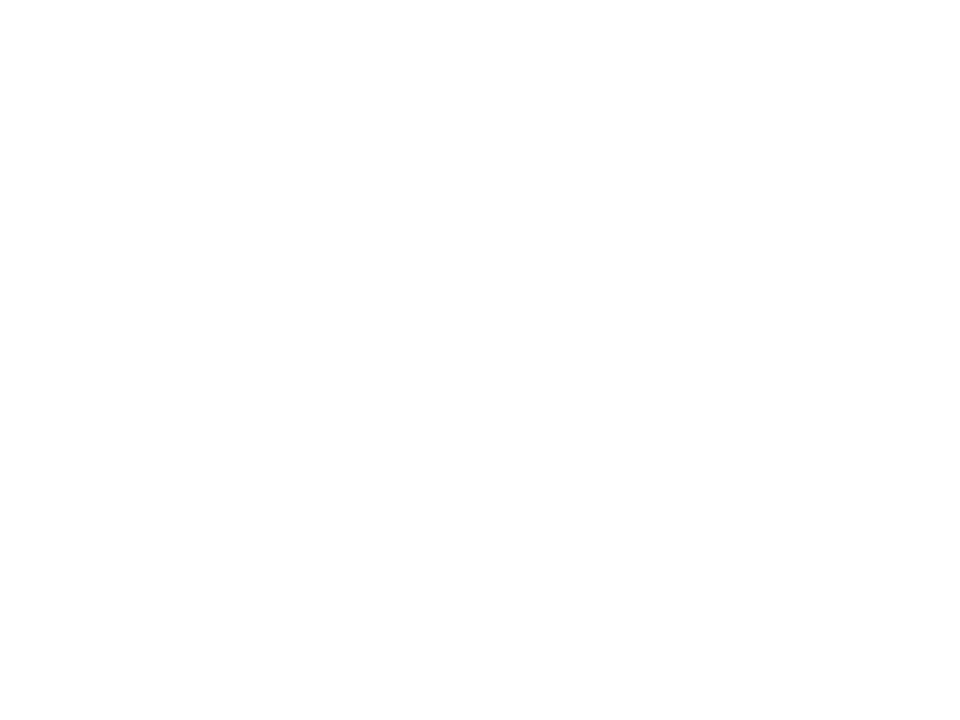 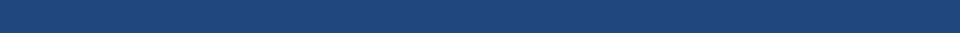 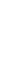 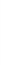 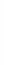 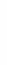 18
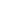 Первомайское сельское поселение
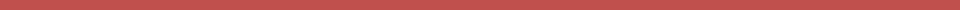 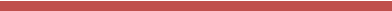 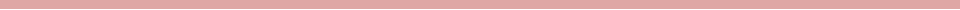 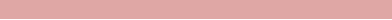 Расходы  бюджета  Первомайского сельского поселения Миллеровского  района  в  2020 году
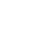 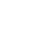 11 936,6 тыс. рублей
тыс.  рублей
2.9%
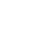 0.4%
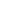 52.1%
Социальная  сфера  –
5975,5тыс. рублей или 49,7%
,
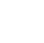 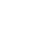 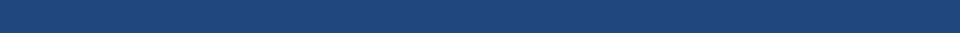 19
Администрация Колодезянского сельского поселения
Первомайское сельское поселение
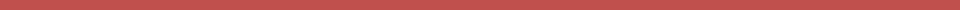 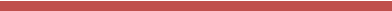 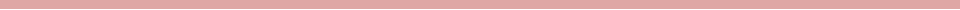 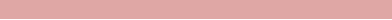 Расходы бюджета Первомайского сельского поселения Миллеровского района, формируемые в рамках муниципальных программ Первомайского сельского поселения, и непрограмные расходы
тыс. рублей